Westside High School
Nov 7-11 Week At a Glance
 (WAG)
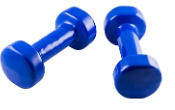 Coach Thomas
Weight Training: Nov 7-11
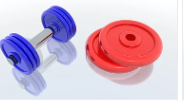 Monday - Agenda
Nov 7
Standard:  
PEWT.4 The physically educated student exhibits responsible personal and social behavior
that respects self and others in physical activity settings.
a. Displays the ability to follow rules, procedures, and routines appropriate in the weight
training setting.
b. Exhibits the ability to demonstrate safe and responsible behavior.
c. Identifies the difference between encouraging and discouraging progression while
training.
d. Demonstrates the ability to apply the rules and etiquette of various weight training
activities
Learning Target
I can properly complete strength training exercises
Opening  ( 10-15 mins)
5 minute Walk & Attendance
Work-session  ( 20 - 25 mins)
Circuit Training Together: students get free weight or kettle bell to use for all exercises) 1 minute x 2 each exercise
-chin ups (free weights or kettle bell 10-25lbs)
-kickbacks (kettle bell or free weights)
-lateral lifts (free weights or kettle bell)
-squat pulses (free weights)
-Triceps dips (free weights or kettle bell on quads)
-tuck jumps (no weight) 3 x 40 seconds
Criteria for Success
I can properly perform strength exercises utilizing techniques and skills shown by coach
Closing  ( 05 – 10 mins)
Locker Room & cool down stretches
Tuesday - Agenda
Learning Target
Nov 8 Standard:
Same as previous day
PEWT.4 The physically educated student exhibits responsible personal and social behavior
that respects self and others in physical activity settings.
a. Displays the ability to follow rules, procedures, and routines appropriate in the weight
training setting.
b. Exhibits the ability to demonstrate safe and responsible behavior.
c. Identifies the difference between encouraging and discouraging progression while
training.
d. Demonstrates the ability to apply the rules and etiquette of various weight training
activities
Opening  ( 10-15 mins)
Jog in place & static stretches
Work-session  ( 20 - 25 mins)
Circuit Training Together: students get free weight or kettle bell to use for all exercises) 1 minute x 2 each exercise
-chin ups (free weights or kettle bell 10-25lbs)
-kickbacks (kettle bell or free weights)
-lateral lifts (free weights or kettle bell)
-squat pulses (free weights)
-Triceps dips (free weights or kettle bell on quads)
-tuck jumps (no weight) 3 x 40 seconds
Criteria for Success
Same as previous day
Closing  ( 05 – 10 mins)
Cool down stretches
Wednesday - Agenda
Learning Target
Nov 9 Standard:
Opening  ( 10-15 mins)
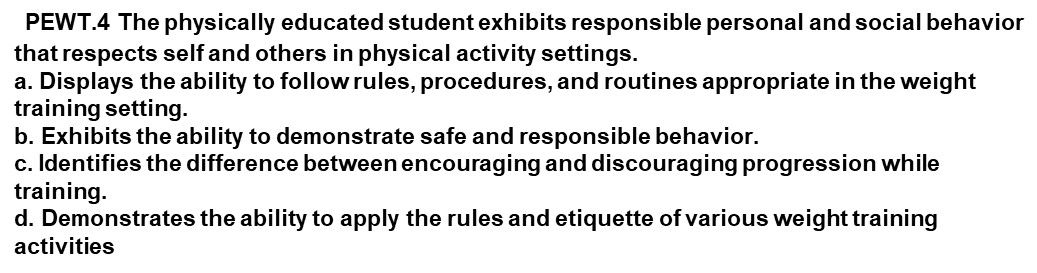 5 minute Walk
Work-session  ( 20 - 25 mins)
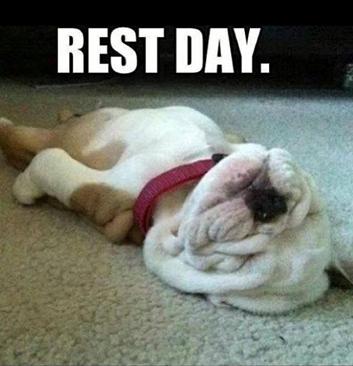 Criteria for Success
Closing  ( 05 – 10 mins)
-locker room unlocked for 5 minutes
Thursday - Agenda
Nov 10 Standard:  
PEWT.4 The physically educated student exhibits responsible personal and social behavior
that respects self and others in physical activity settings.
a. Displays the ability to follow rules, procedures, and routines appropriate in the weight
training setting.
b. Exhibits the ability to demonstrate safe and responsible behavior.
c. Identifies the difference between encouraging and discouraging progression while
training.
d. Demonstrates the ability to apply the rules and etiquette of various weight training
activities
Learning Target
Same as Tuesday
Opening  ( 10-15 mins)
Groups --1. Jump Rope         2. Bench (60% max) 2 x 8
Work-session  ( 20 - 25 mins)
Circuit Training Together: students get free weight or kettle bell to use for all exercises) 1 minute x 2 each exercise
-chin ups (free weights or kettle bell 10-25lbs)
-kickbacks (kettle bell or free weights)
-lateral lifts (free weights or kettle bell)
-squat pulses (free weights)
-Triceps dips (free weights or kettle bell on quads)
-tuck jumps (no weight) 3 x 40 seconds
Criteria for Success
Student perform exercises using proper technique & giving 100% effort
Closing  ( 05 – 10 mins)
-locker room unlocked for 5 minutes
                                 -students use remaining time to cool down & rehydrate if necessary
Friday - Agenda
Learning Target
Freestyle Friday
Nov 11 Standard: 
 PEWT.4 The physically educated student exhibits responsible personal and social behavior
that respects self and others in physical activity settings.
a. Displays the ability to follow rules, procedures, and routines appropriate in the weight
training setting.
b. Exhibits the ability to demonstrate safe and responsible behavior.
c. Identifies the difference between encouraging and discouraging progression while
training.
d. Demonstrates the ability to apply the rules and etiquette of various weight training
activities
Opening  ( 10-15 mins)
Attendance
Work-session  ( 20 - 25 mins)
Criteria for Success
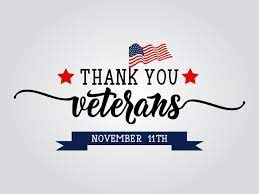 Closing  ( 05 – 10 mins)
N/A
Resources
https://www.nike.com/nrc-app
https://www.rcboe.org/westside